SOFF Resource Mobilization
12 initial funders: Austria, Belgium, Canada, Denmark, Finland, Iceland, Ireland, Kingdom of the Netherlands, Nordic Development Fund, Norway, Spain and the United States of America.
USD 94 million mobilized since March 2022.
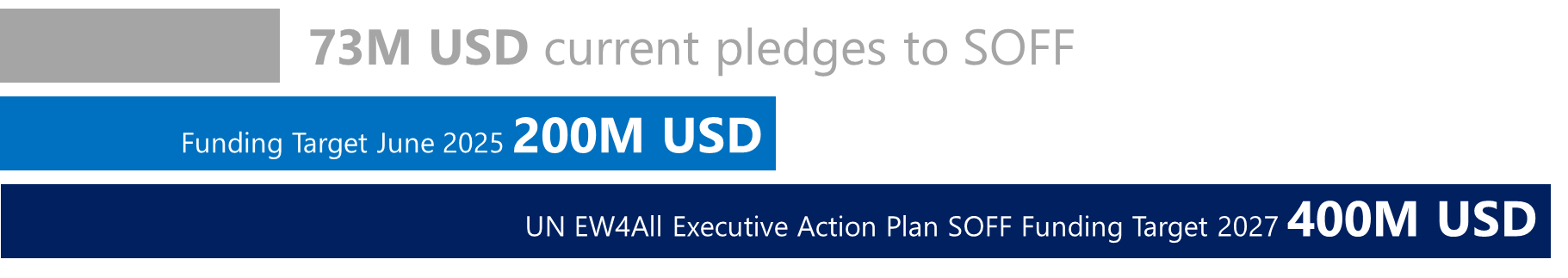 94
SAHF overview
*Bhutan Investment funding was approved before its graduation from LDC category